DUPLICAZIONE DNA
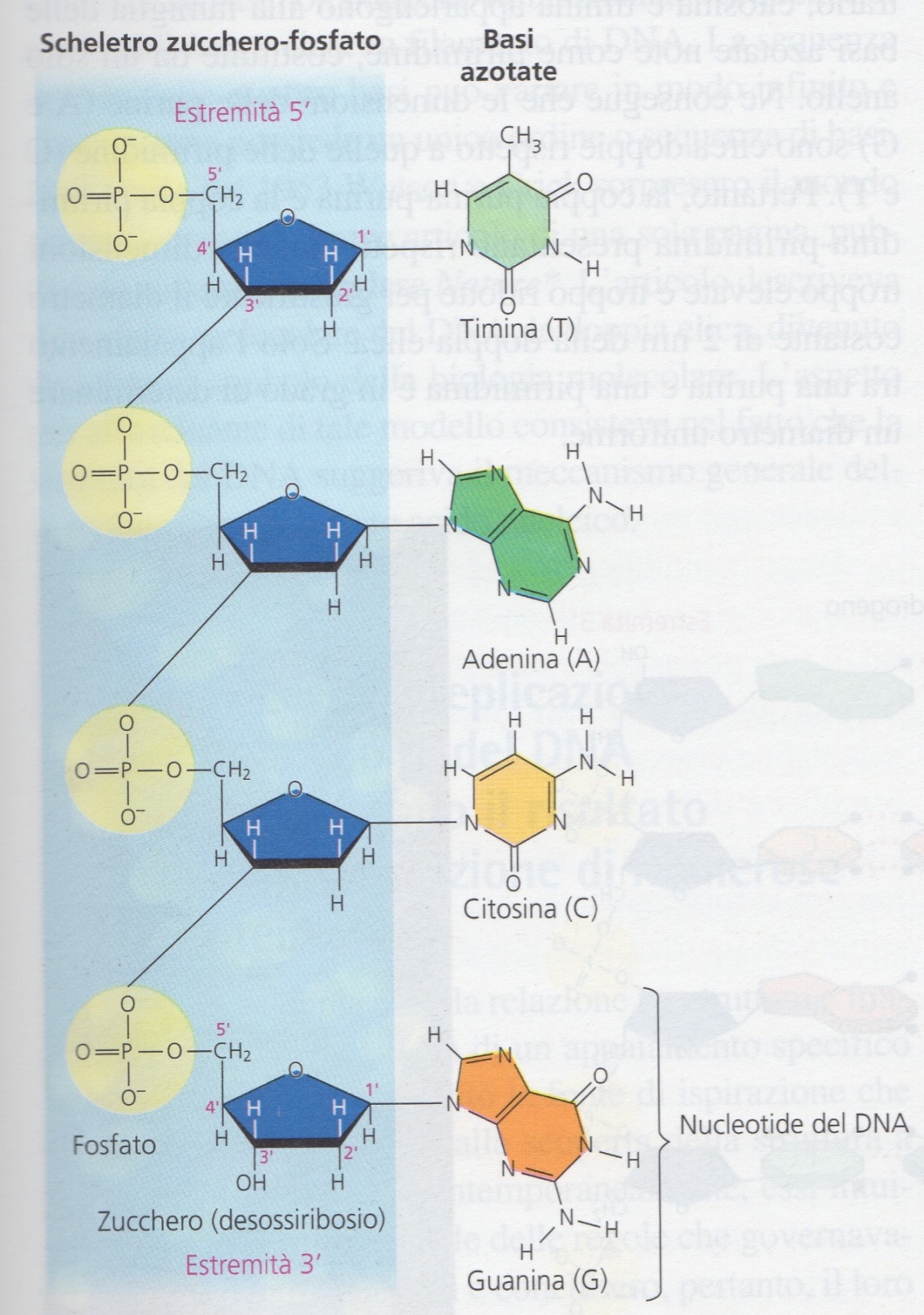 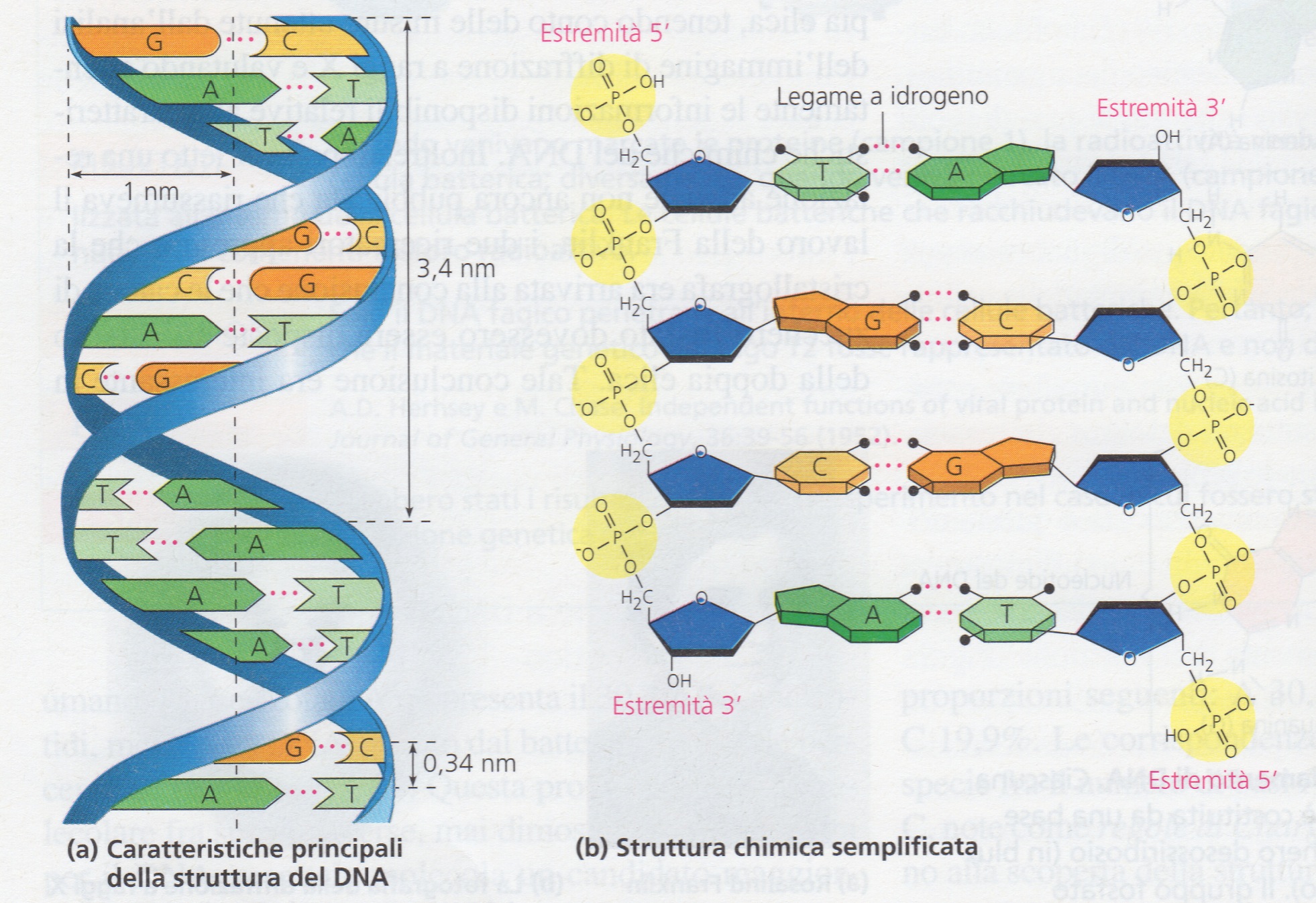 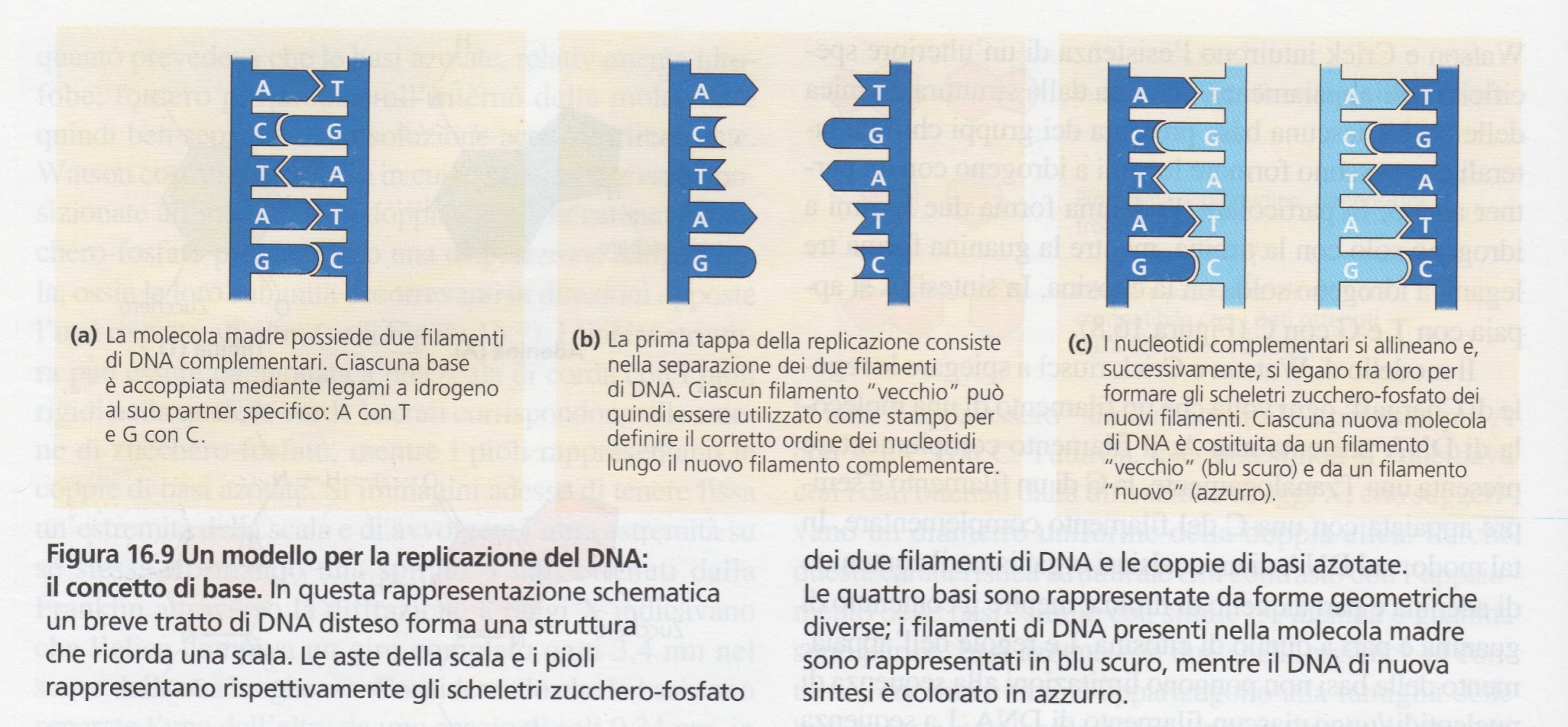 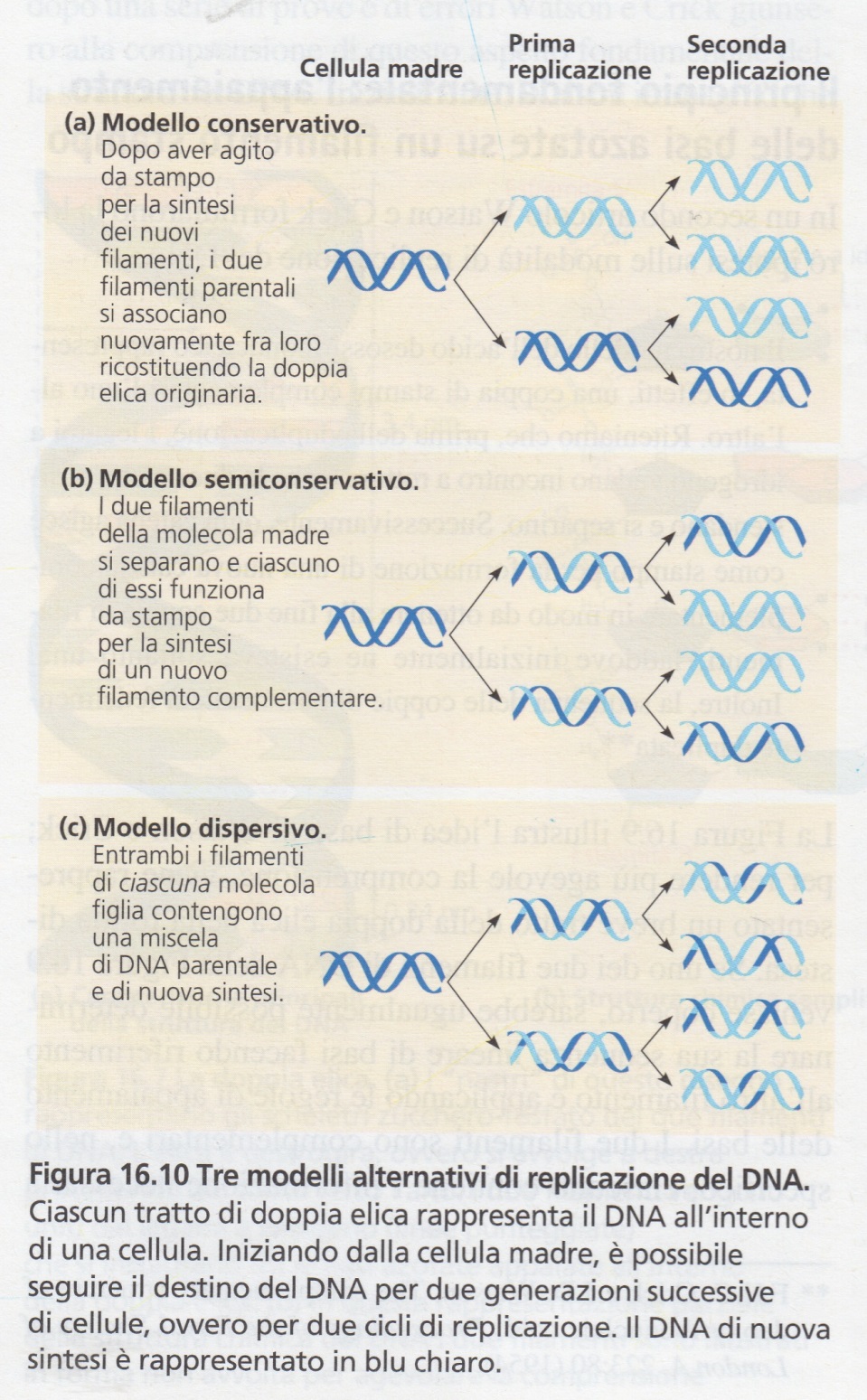 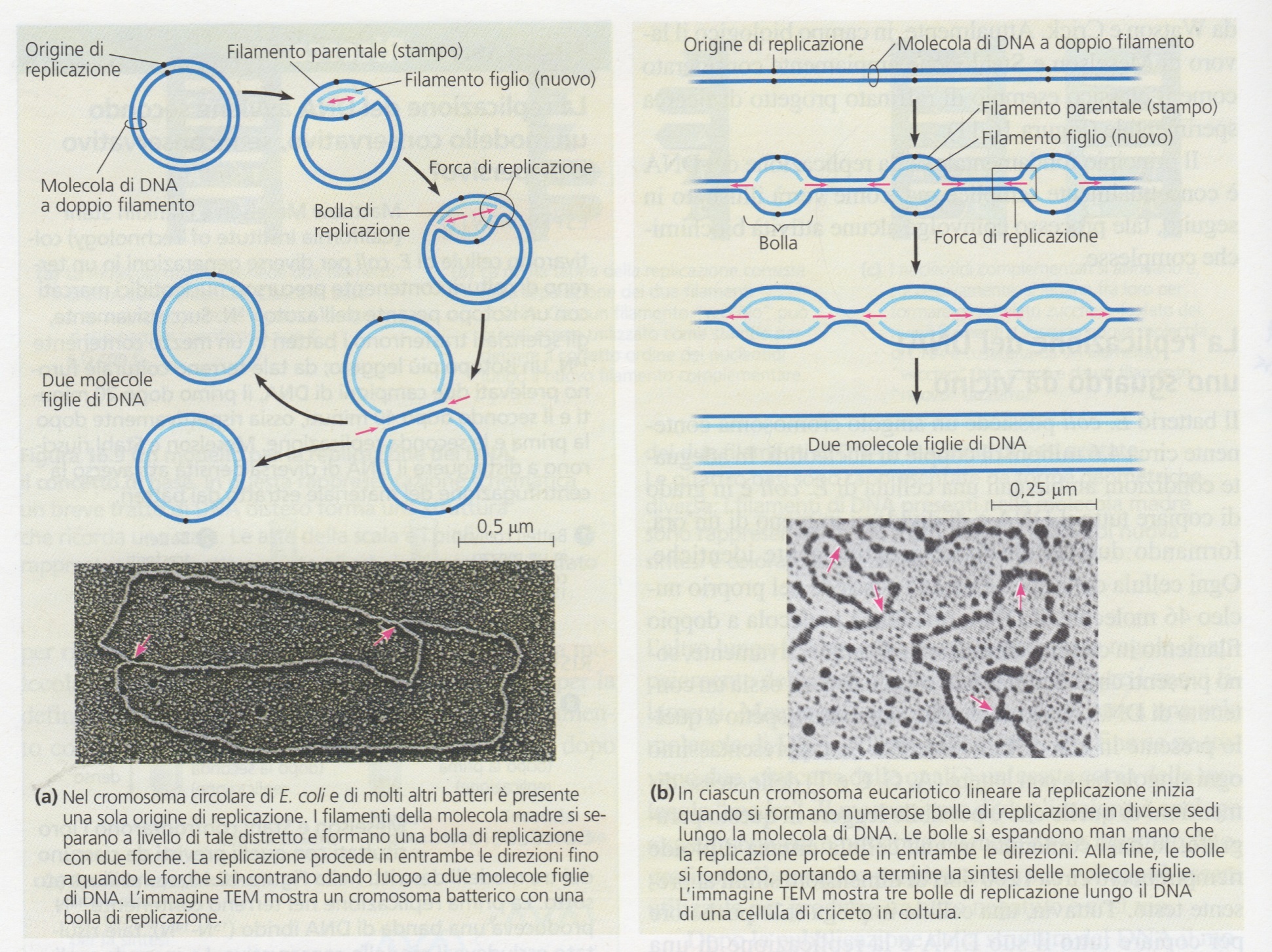 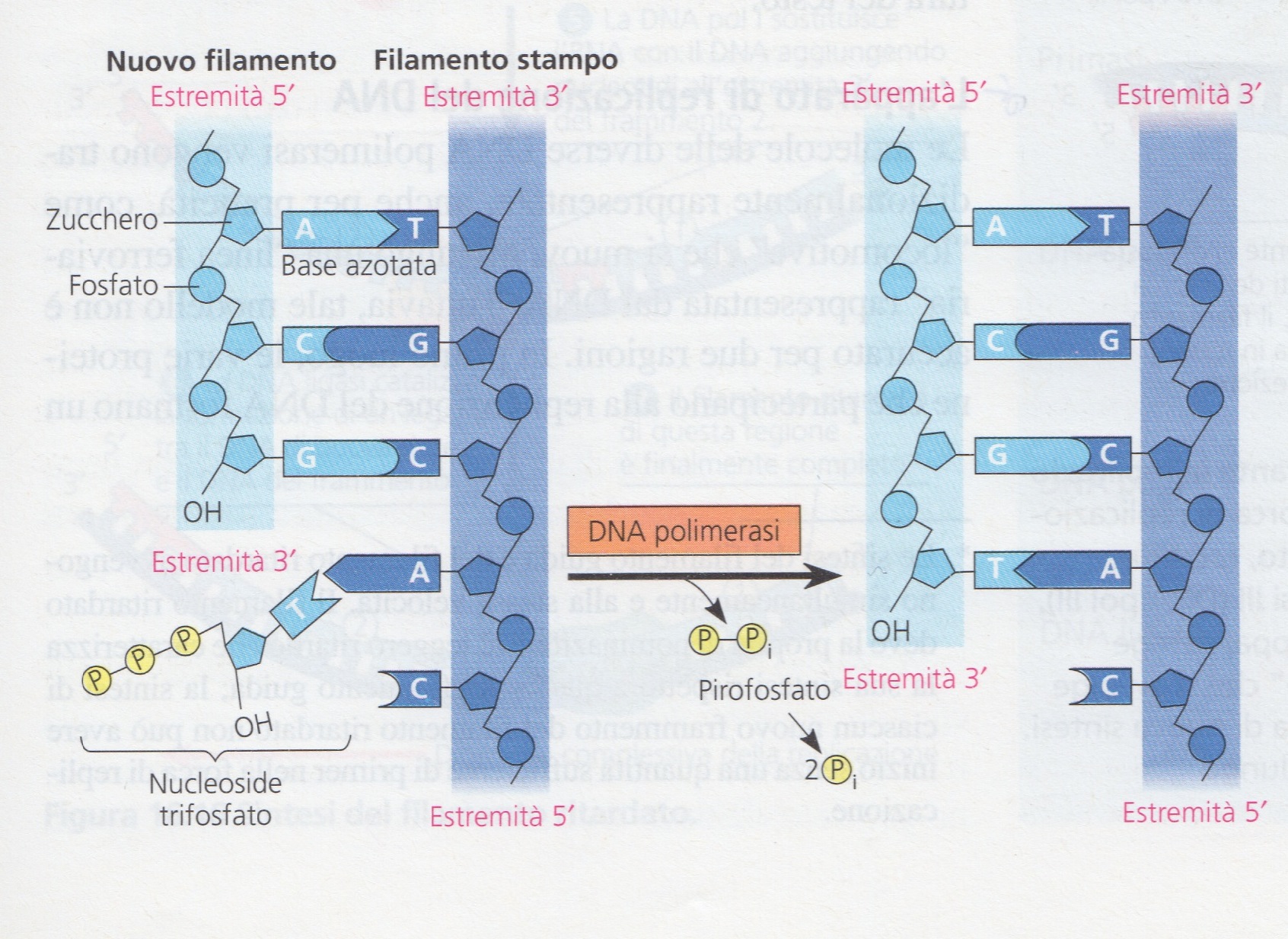 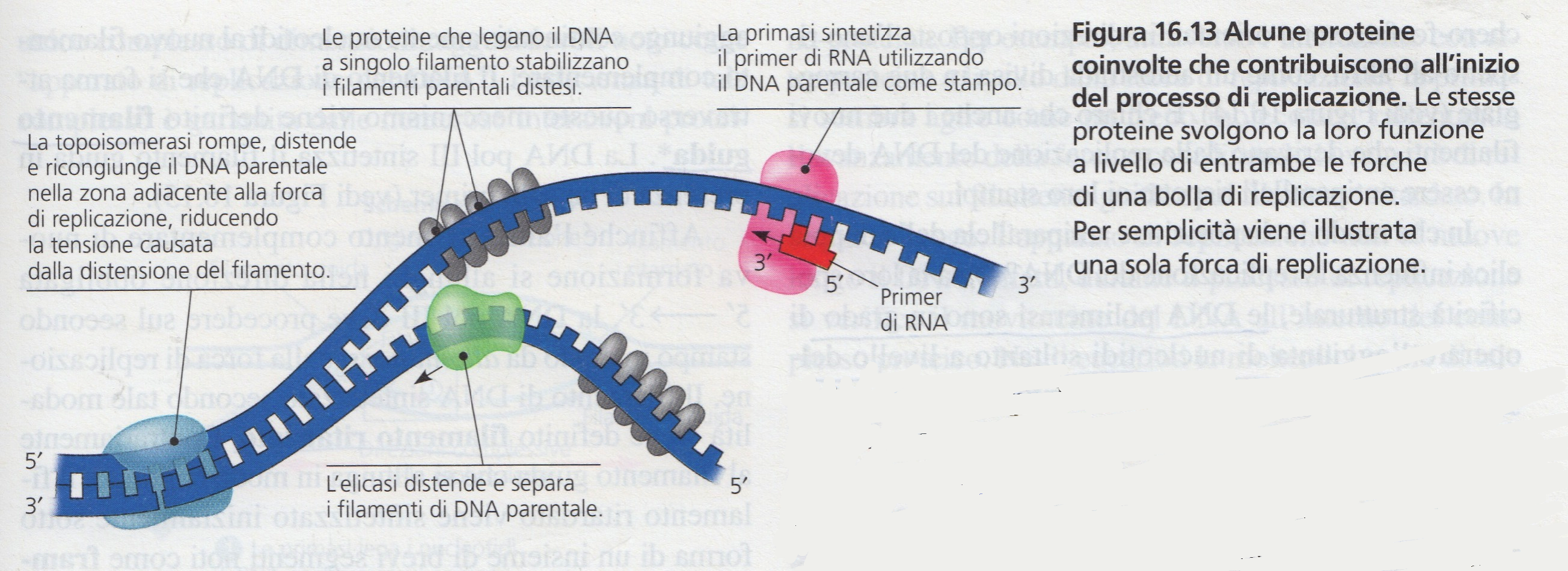 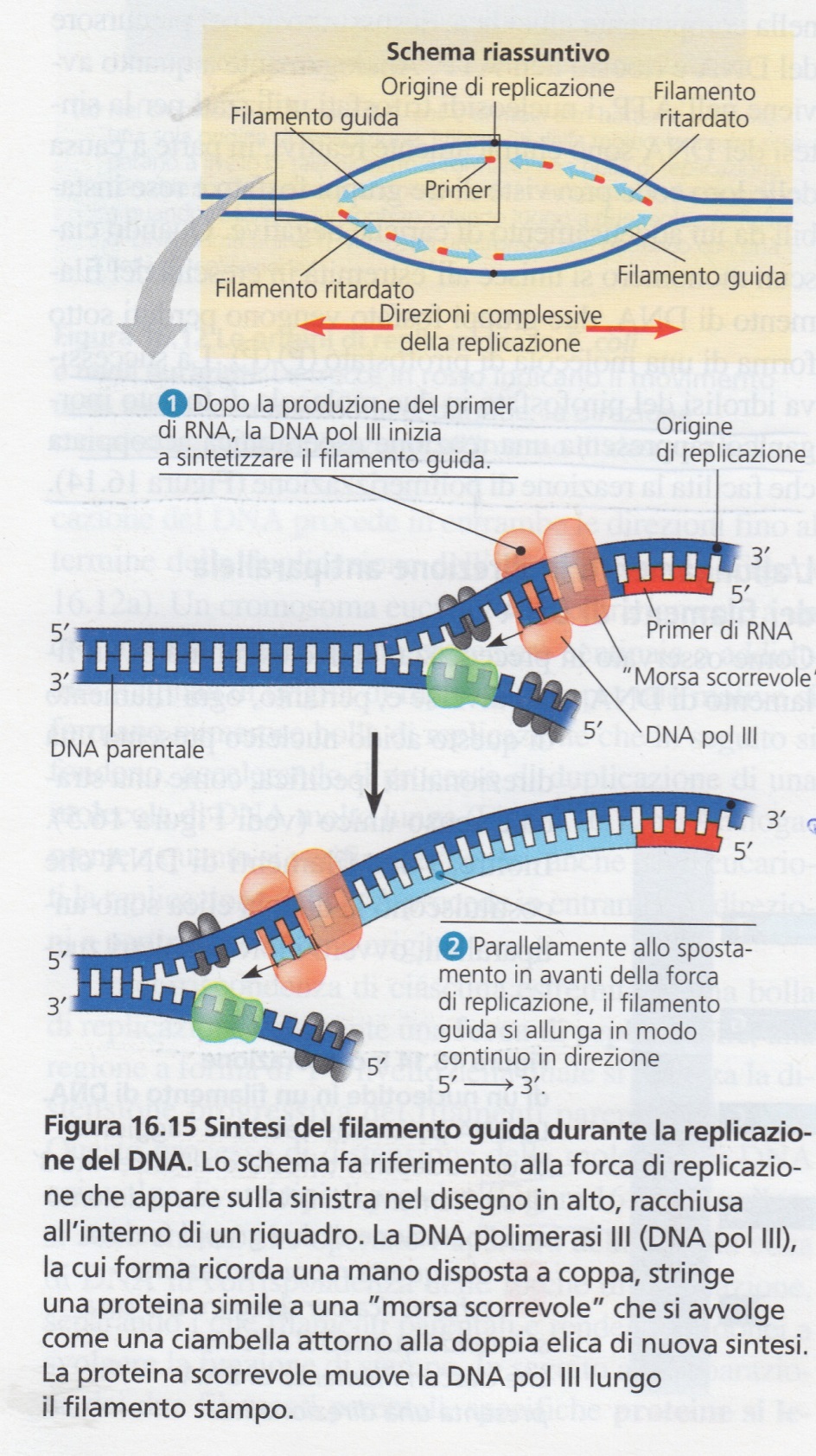 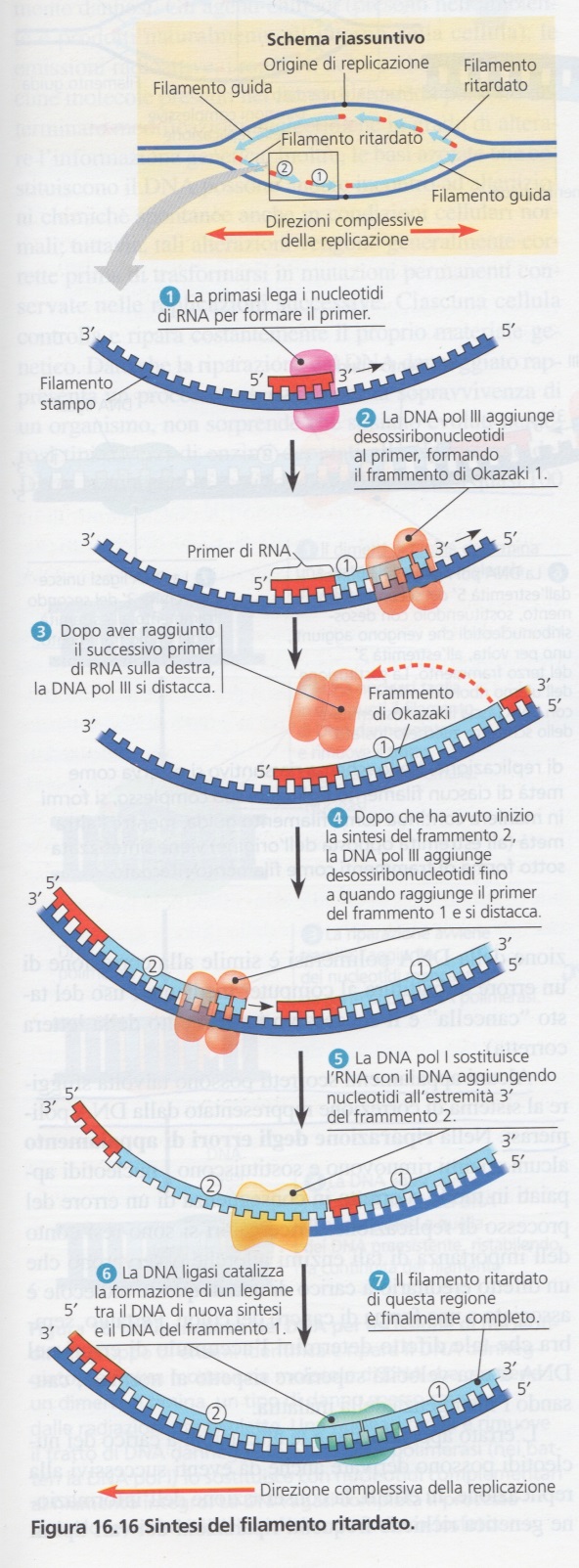 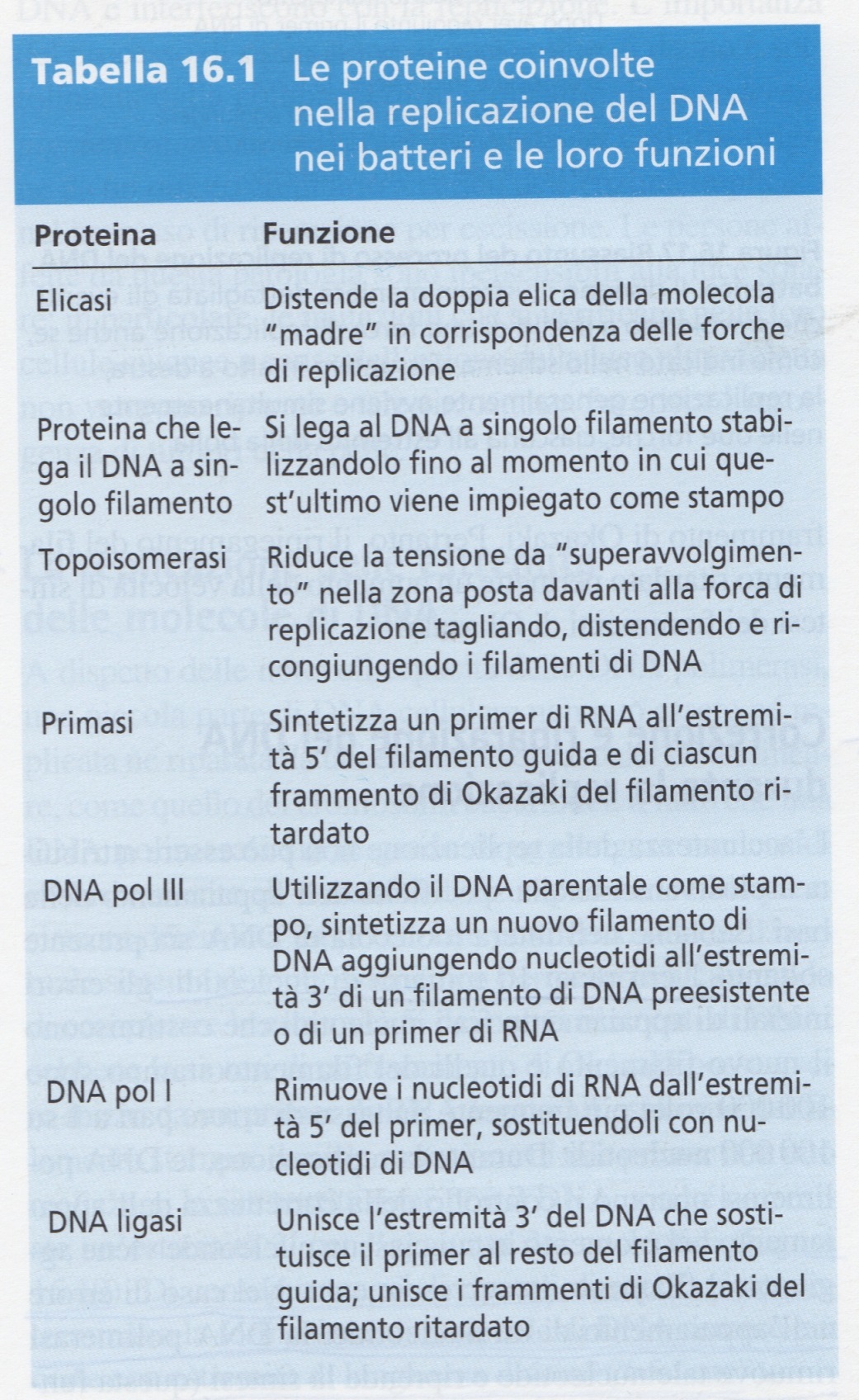 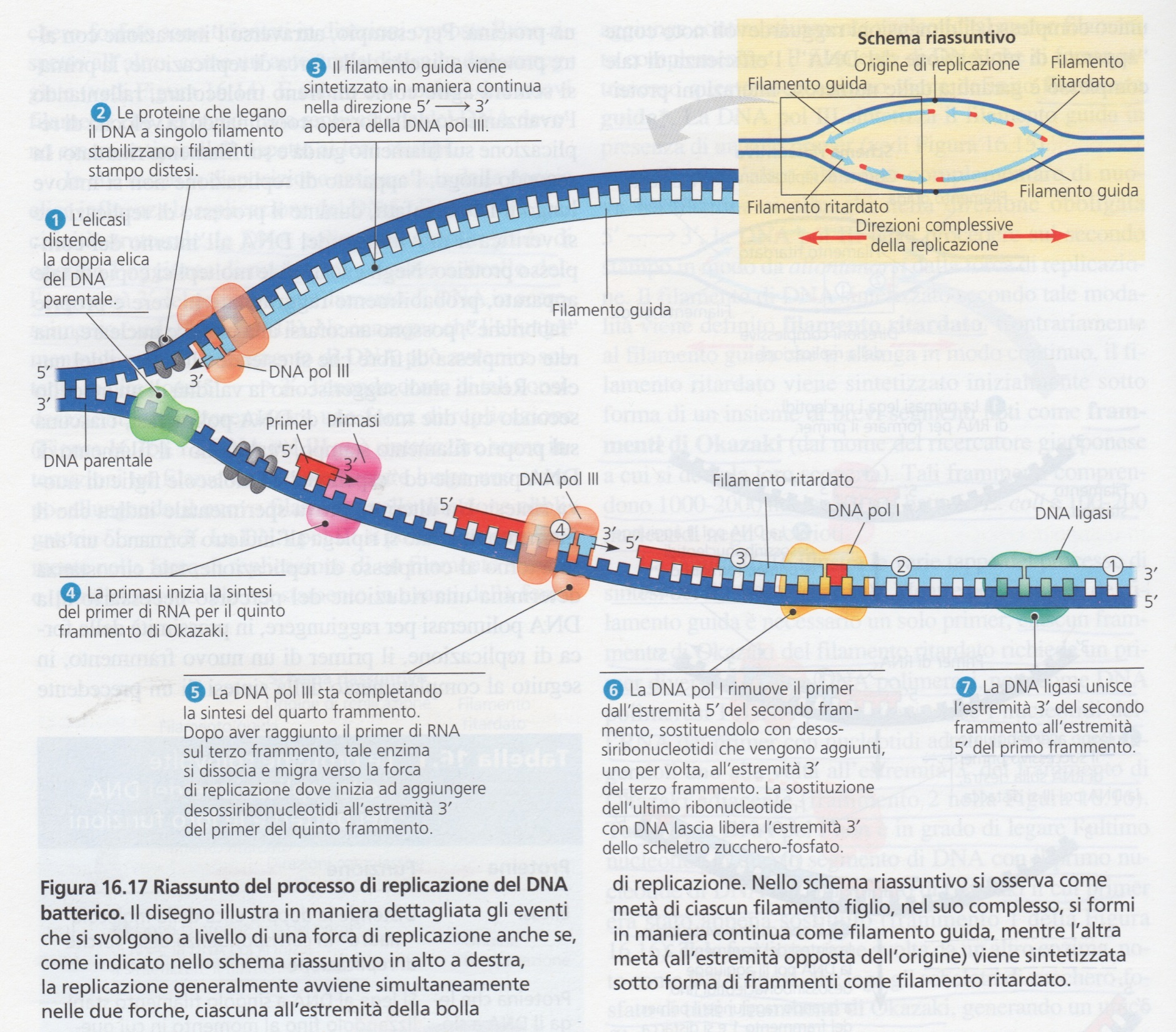 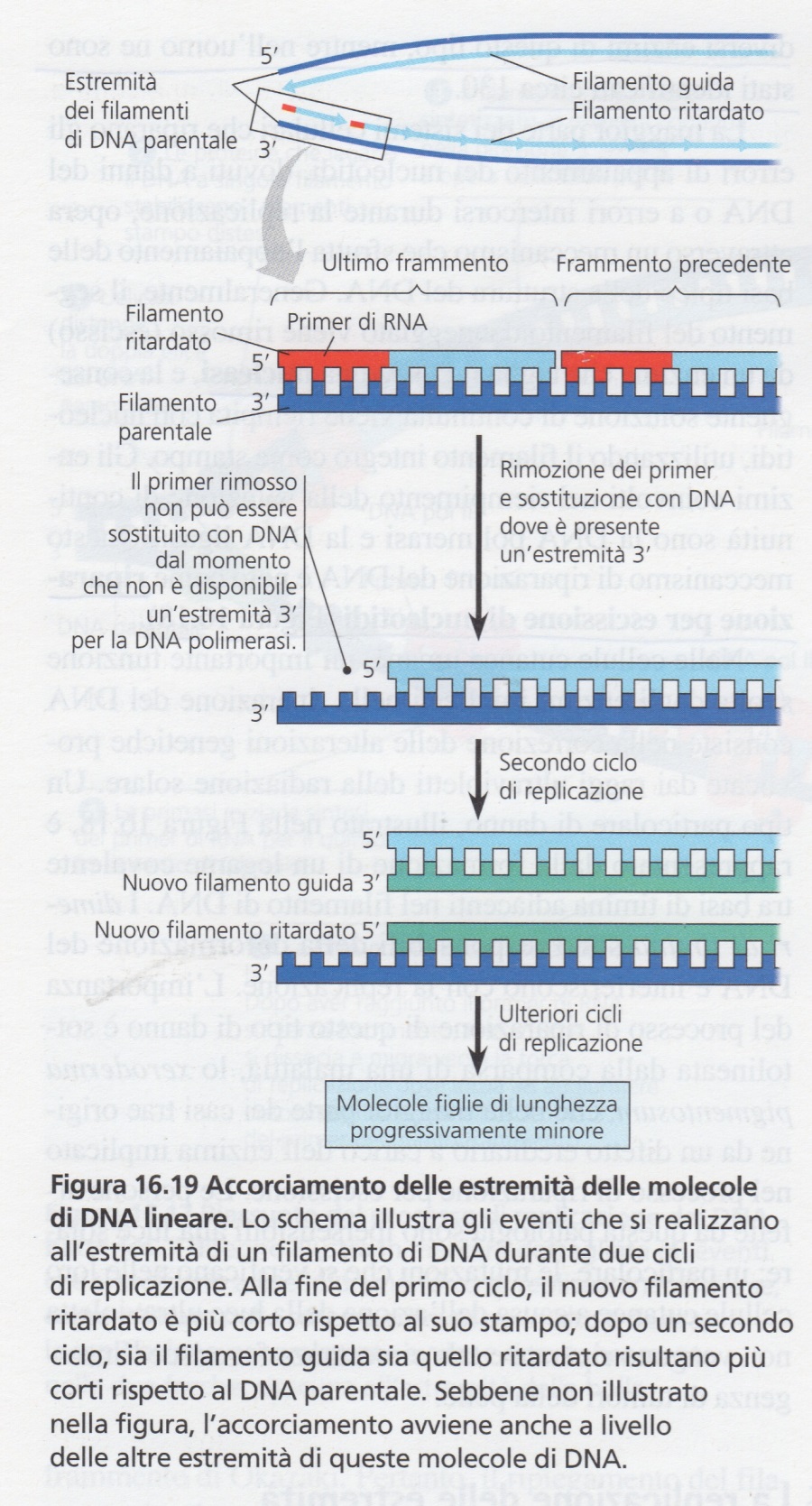